<November 2013>
Project: IEEE P802.15 Working Group for Wireless Personal Area Networks (WPANs)

Submission Title: [6TiSCH + 802.1 for a new IPv6 MultiLink subnet]	
Date Submitted: [12 November 2013]	
Source: [Pascal Thubert] Company [Cisco]
Address [pthubert@cisco.com]
Re: [Presentation to 802.15 WNG]	
Abstract:	[Discuss IETF 6TiSCH Architecture and potential collaborations.]
Purpose:	[Generate/focus activity on large Scale IPv6 multilink subnets federating 802.15.4e meshes.]
Notice:	This document has been prepared to assist the IEEE P802.15.  It is offered as a basis for discussion and is not binding on the contributing individual(s) or organization(s). The material in this document is subject to change in form and content after further study. The contributor(s) reserve(s) the right to add, amend or withdraw material contained herein.
Release:	The contributor acknowledges and accepts that this contribution becomes the property of IEEE and may be made publicly available by P802.15.
Slide 1
<Pascal Thubert>, <Cisco>
<November 2013>
6TiSCH + 802.1 + 802.15.4
A new IPv6 MultiLink subnet
Slide 2
<Pascal Thubert>, <Cisco>
<November 2013>
The Case for Deterministic Wireless
Cables can be inappropriate 
for rotating devices, moving cranes, robots arms or mobile handheld devices
Cables are expensive 
Wire buried in conduit has high installation and maintenance cost, long lead time and extreme difficulties to repair
1% improvement leads to $15M/year in just 1 refinery
Better process optimization and more accurate predictive maintenance increase profit 
Thus more and different sensors can be justified economically, if they can be connected
Slide 3
<Pascal Thubert>, <Cisco>
<November 2013>
Industrial connected device growth
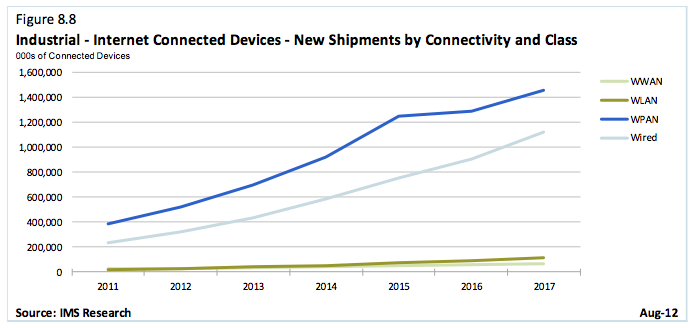 Slide 4
<Pascal Thubert>, <Cisco>
<November 2013>
IPv6 to address and manage devices
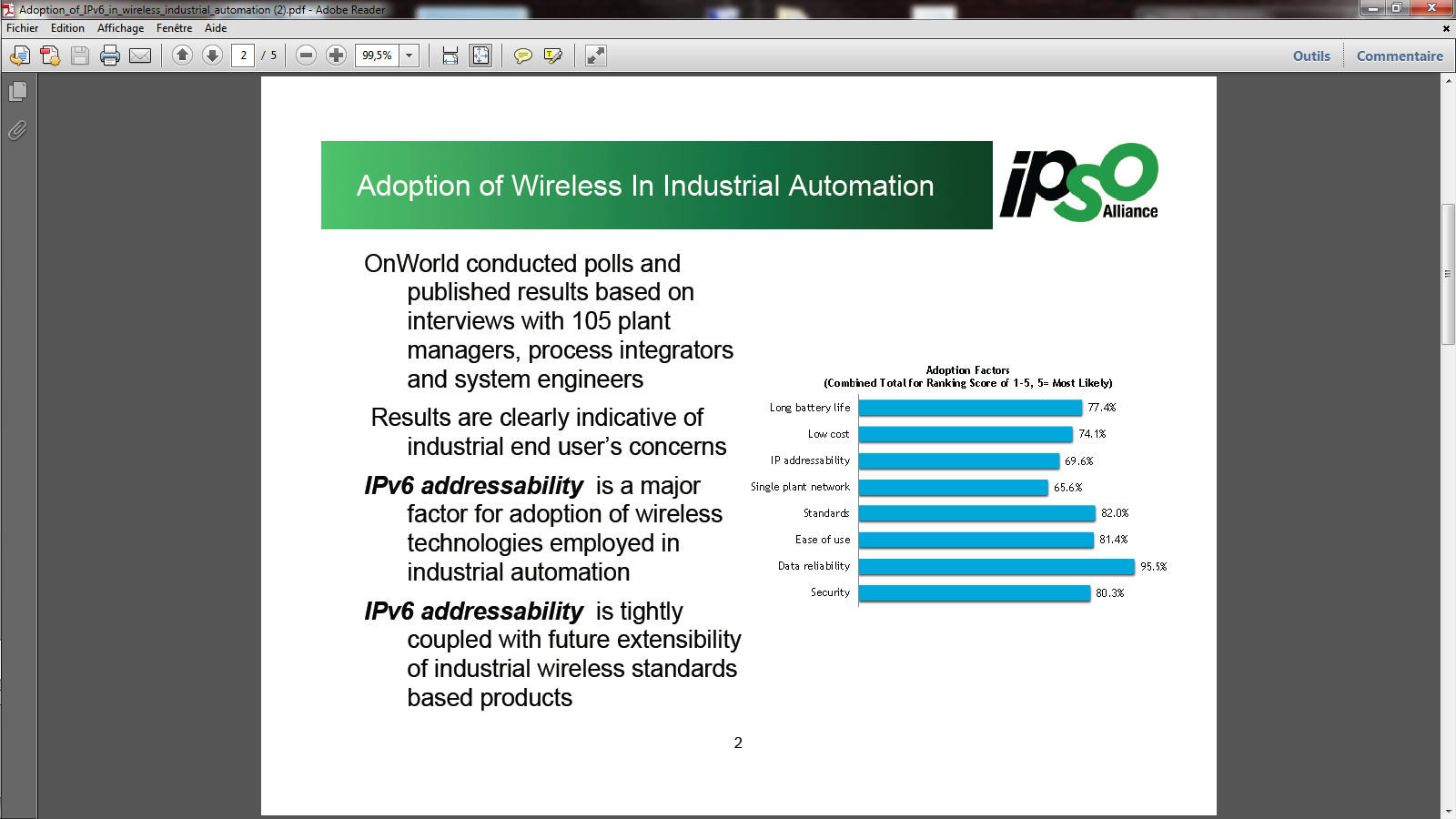 Slide 5
<Pascal Thubert>, <Cisco>
<November 2013>
Industrial Landscape
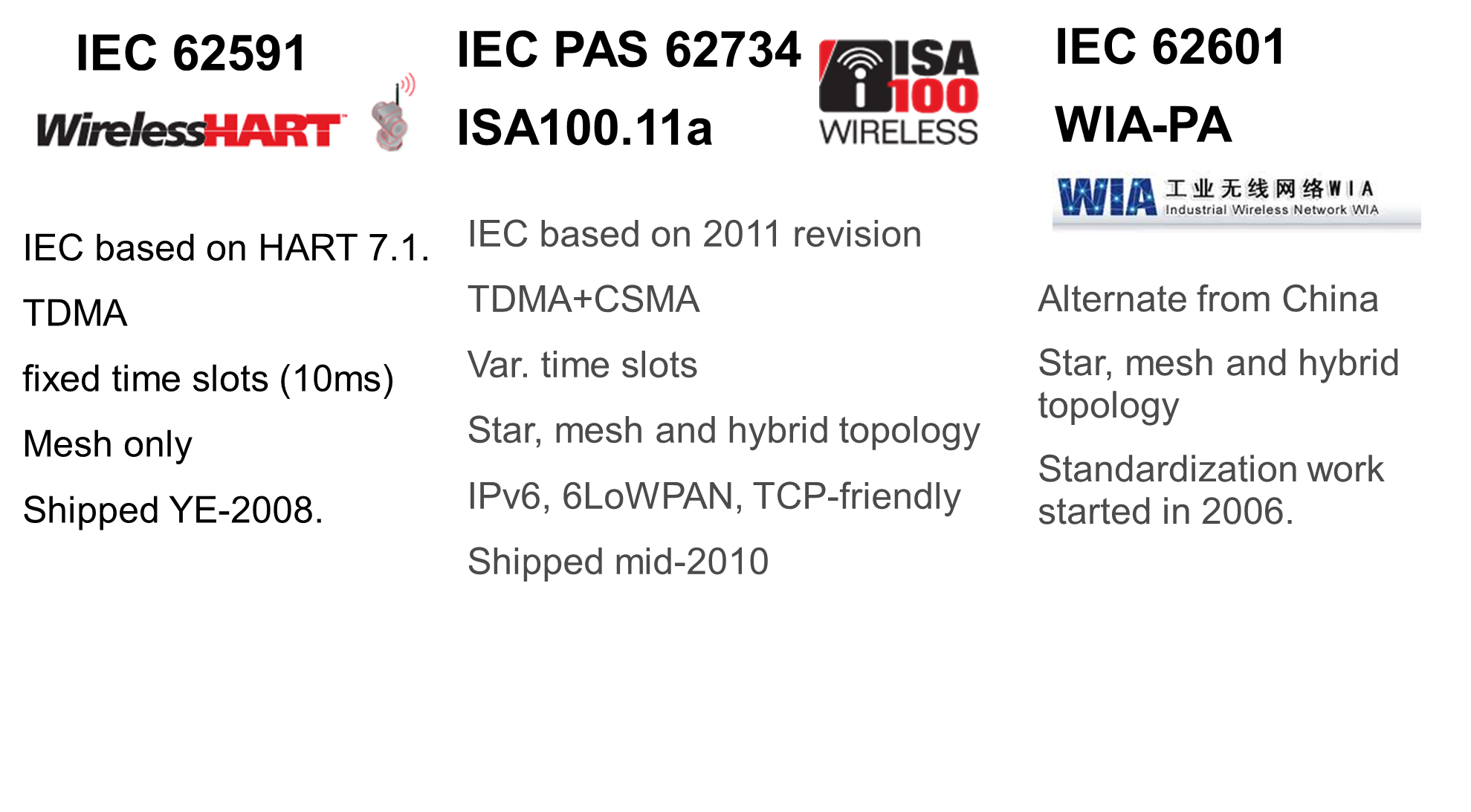 Slide 6
<Pascal Thubert>, <Cisco>
<November 2013>
6TiSCH Approach
to Wireless Deterministic Networks
Slide 7
<Pascal Thubert>, <Cisco>
<November 2013>
Current architecture: isolated networks
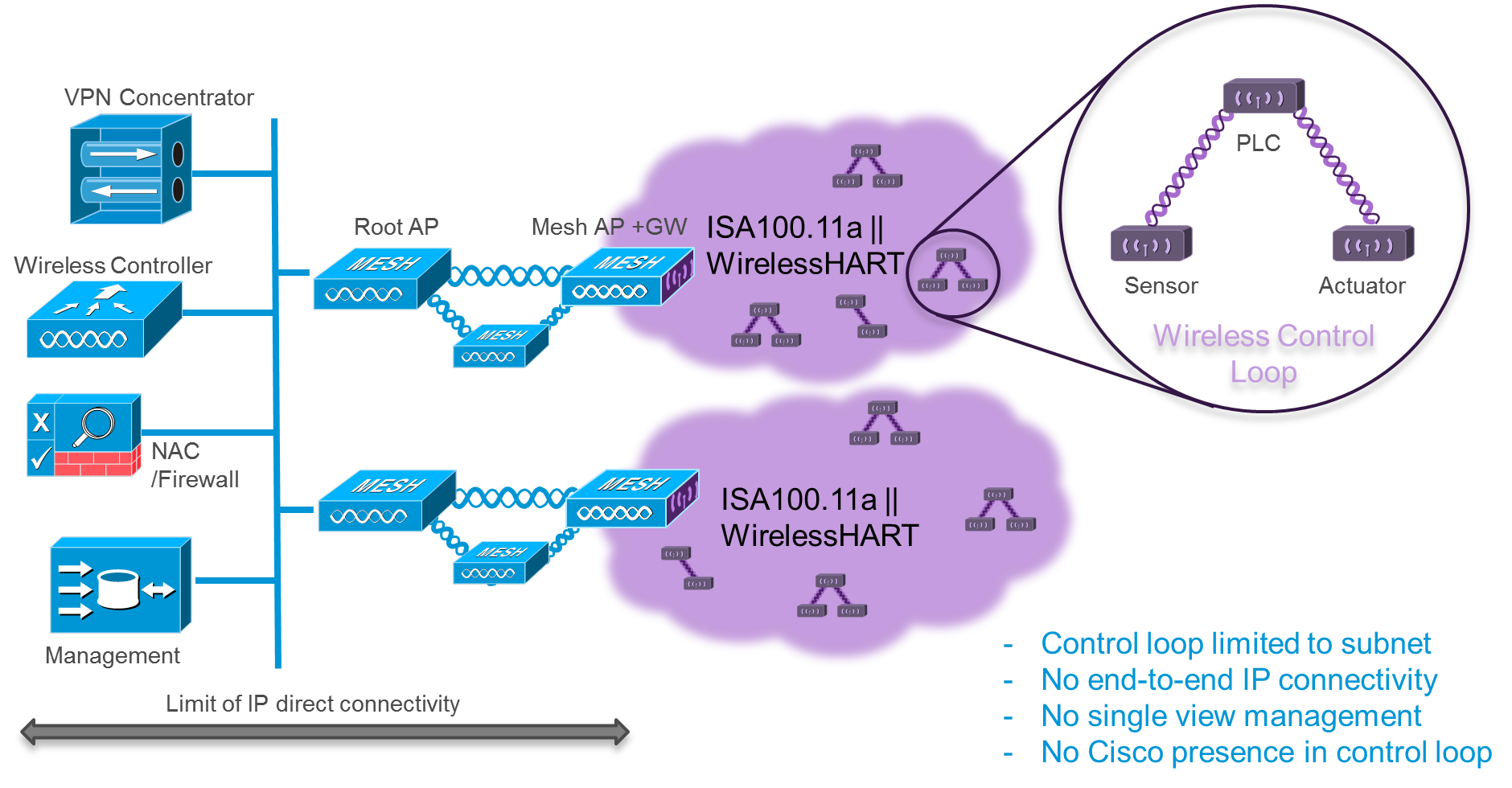 Slide 8
<Pascal Thubert>, <Cisco>
<November 2013>
Step 1, 6TiSCH Subnets connected to carpeted floor
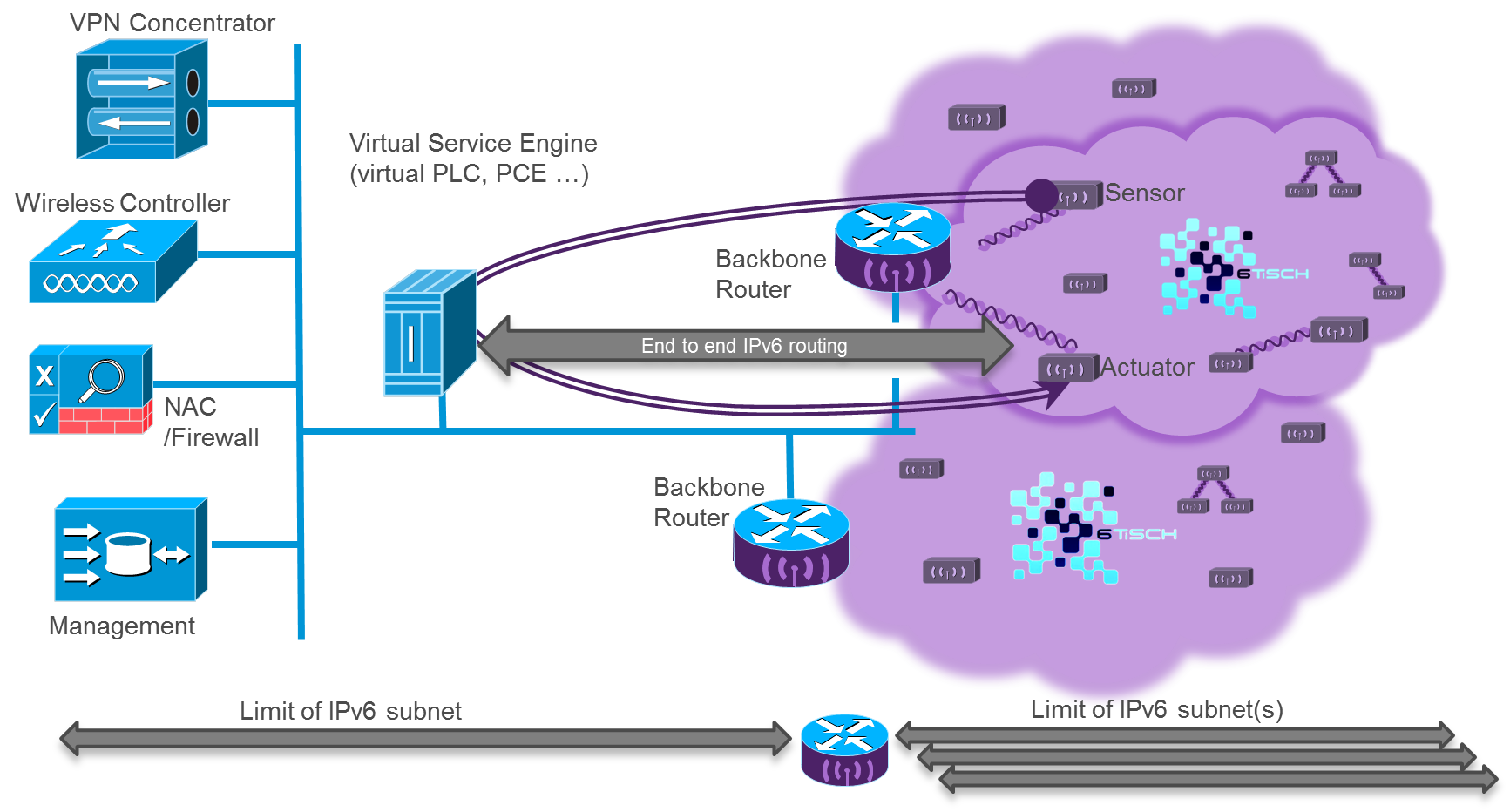 Slide 9
<Pascal Thubert>, <Cisco>
<November 2013>
Step 2, Multilink Subnet enables unhindered mobility
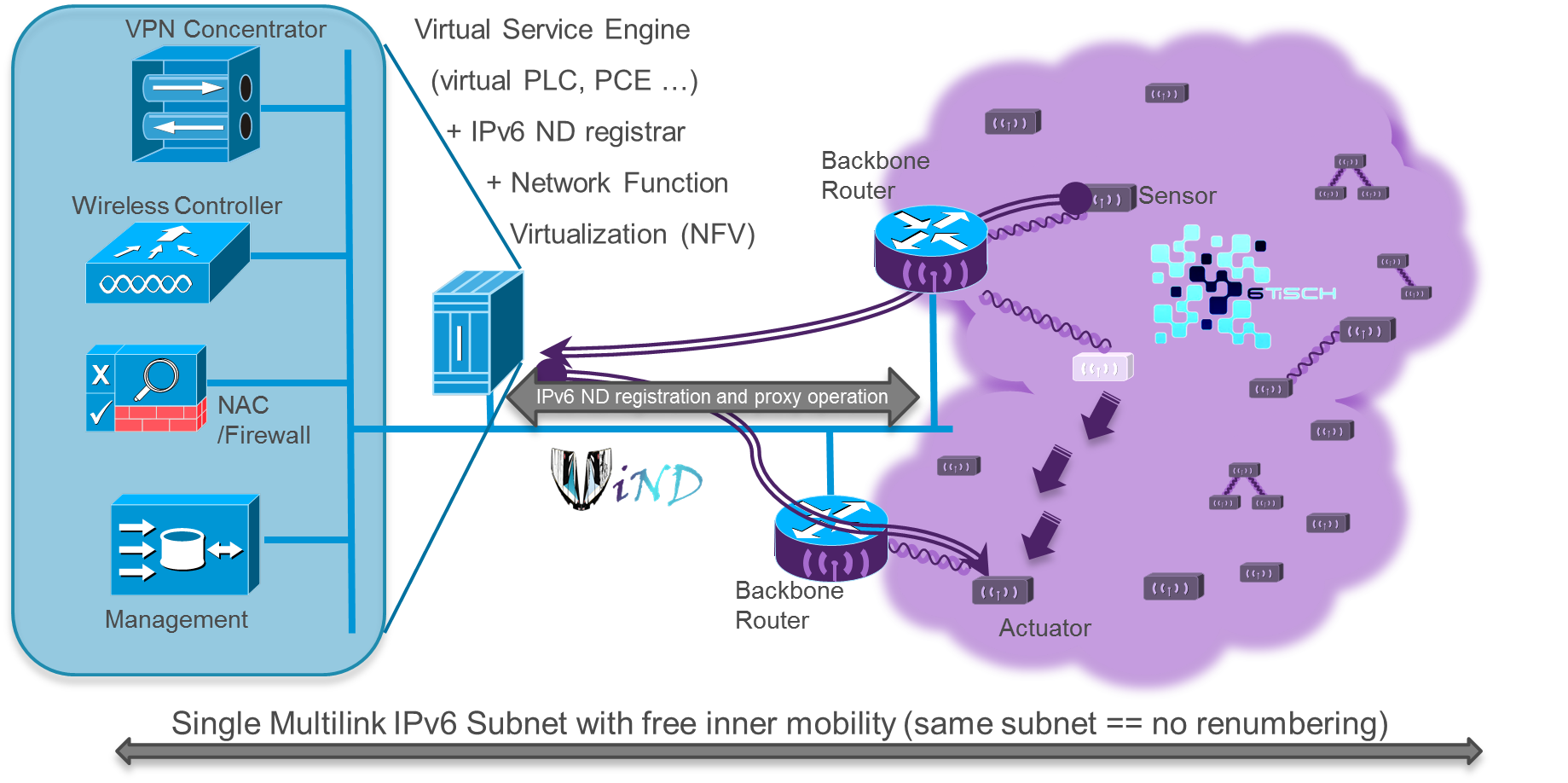 Slide 10
<Pascal Thubert>, <Cisco>
<November 2013>
Benefits
For Users
A step toward Harmonization (Hour Glass model)
COTS price, Standard experience (e.g. crypto), 
IPv6 end to end, enabling virtualization, thus easier install and mgnt
Deterministic to the carpeted floor, enabling control loops with virtual PLC
For Vendors
Extends value proposition, less dedicated hardware, more software
Extends the reach of IP technology, save on generic soft and hard components
Reusable Improvements on generic capabilities (e.g. deterministic switching)
App Servers in the control loop, revenue from VSE, routing and analytics
Slide 11
<Pascal Thubert>, <Cisco>
<November 2013>
Challenges
Network Configuration and Access Control
Autonomic Behavior
Critical applications
End-to-End determinism
Scheduling L2+L3 Network AND virtualized devices Operation
Scaling IPv6 Subnets by 2 orders of magnitude 
Issues with link local multicast in discovery protocols even on high speed links (IPv6 Neighbor Discovery, mDNS, Bonjour…)
DataCenters dissatisfaction (ARMD) answered by Overlay approaches (LISP, NVO3 …)
Slide 12
<Pascal Thubert>, <Cisco>
<November 2013>
6TiSCH
in a nutshell
Slide 13
<Pascal Thubert>, <Cisco>
<November 2013>
6TiSCH Charter and matching activity
Deterministic IPv6 over 
    IEEE802.15.4e TimeSlotted Channel Hopping 
The Working Group will focus on enabling IPv6 over the TSCH mode of the IEEE802.15.4e standard. The scope of the WG includes one or more LLNs, each one connected to a backbone through one or more BackBone Routers (BBRs).
Active drafts 
http://tools.ietf.org/html/draft-palattella-6tisch-terminology 
http://tools.ietf.org/html/draft-watteyne-6tisch-tsch 
http://tools.ietf.org/html/draft-thubert-6tisch-architecture   
http://tools.ietf.org/html/draft-wang-6tisch-6top 
http://tools.ietf.org/html/draft-ohba-6tisch-security 
http://tools.ietf.org/html/draft-vilajosana-6tisch-minimal 
http://tools.ietf.org/html/draft-sudhaakar-6tisch-coap
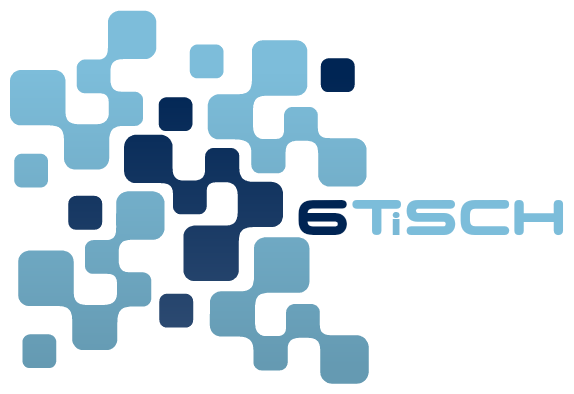 Slide 14
<Pascal Thubert>, <Cisco>
<November 2013>
TSCH properties
Channel Hopping :  
retry around interference, 
round robin strategy
Time Slotted (or Synchronized) : 
Deterministic: through TDM, Synchronized + Time formatted in SlotFrame(s)
Tracks: below IP, can be orchestrated by a third party like virtual circuits
Slotted: benefits of slotted aloha vs. aloha => reduce chances of collisions
Battery operation: when traffic profile is known, devices only wake upon need
Slide 15
<Pascal Thubert>, <Cisco>
<November 2013>
6TiSCH: IPv6 over 4e TSCH MAC
Align existing standards 
(RPL, 6LoWPAN, PANA, RSVP, PCEP, MPLS) over 802.15.4e TSCH
Support Mix of centralized and distributed deterministic routing
Design 6top sublayer for L3 interactions
Open source implementations (openWSN…)
Build Ecosystem (DUST, NIVIS, IoT6, uni.lux, uni.bari, Berkeley…
Active IETF WG, 4 WG docs being adopted
Slide 16
<Pascal Thubert>, <Cisco>
<November 2013>
6TiSCH Client stack
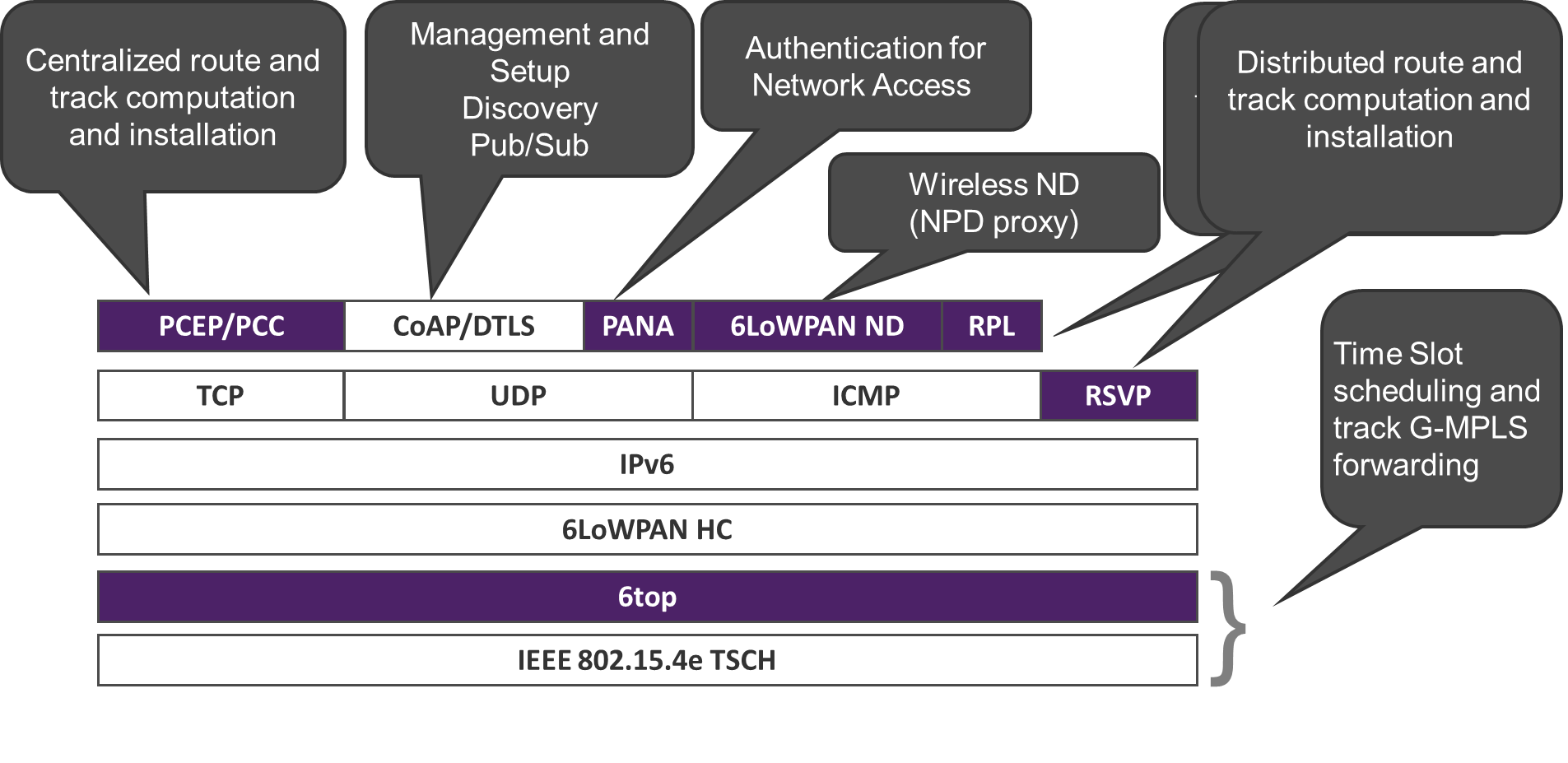 Slide 17
<Pascal Thubert>, <Cisco>
<November 2013>
6TiSCH-based Multilink Subnet
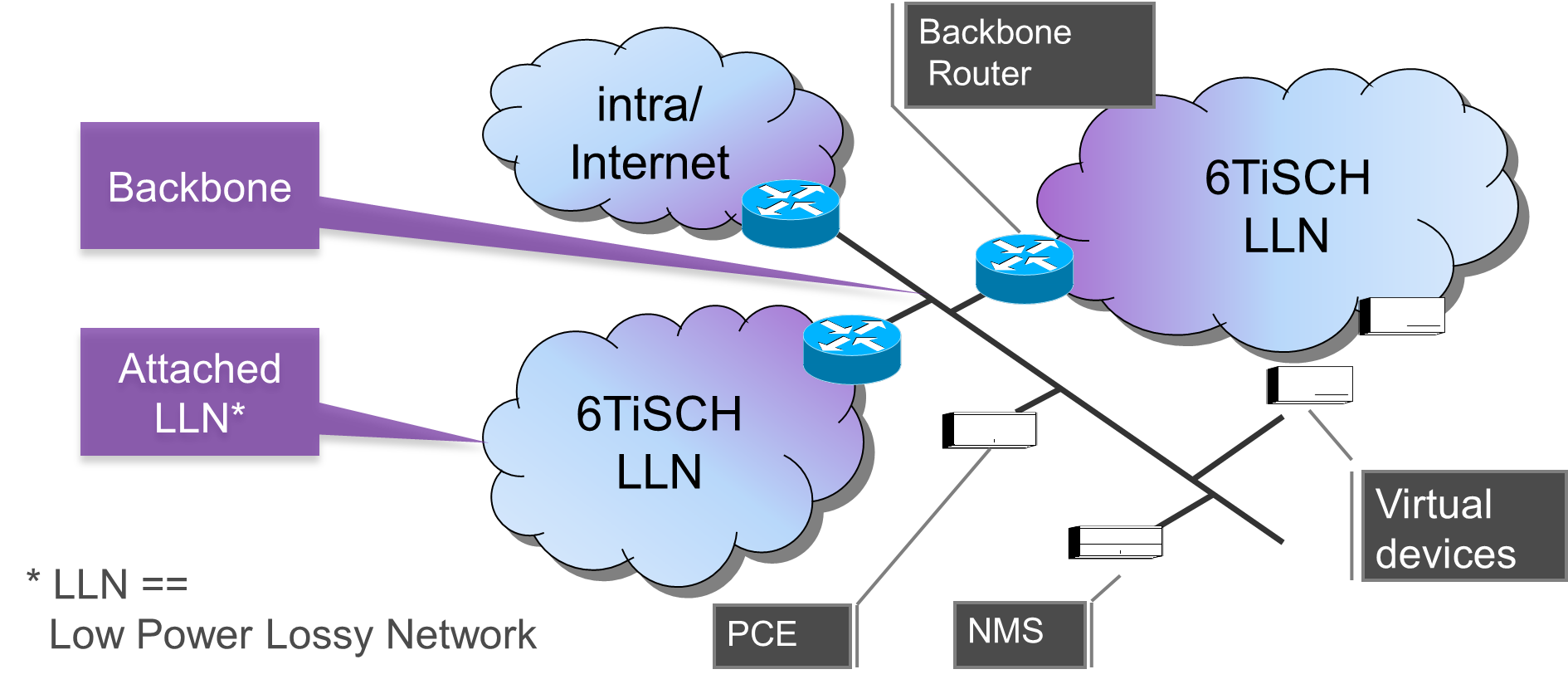 Slide 18
<Pascal Thubert>, <Cisco>
<November 2013>
6TiSCH
Requirements and Problems
Slide 19
<Pascal Thubert>, <Cisco>
<November 2013>
Scalability requirements
10’s of thousands of LLN devices
Classical + Virtual devices attached to backbone
Individual IPv6 addresses visible over backbone
Aggregation at the Backbone router not expected
Classical IPv6 ND uses flooding to feed neighbor cache 
Most hosts only connect to a few other nodes
Servers, routers, and firewalls connect to many
Slide 20
<Pascal Thubert>, <Cisco>
<November 2013>
Single IPv6 Subnet requirements
10s of Ks devices with multihop LLN access
No broadcast in the LLNs
No renumbering (quasi permanent IPv6 address)
Continuous reachability as a LLN device moves in Subnet
Radio conditions change cause network reorganisation
Already use cases such as handheld, cranes, small vehicles
Backward Compatibility with classical IPv4 and v6 devices
Support of discovery protocols throughout the subnet
Slide 21
<Pascal Thubert>, <Cisco>
<November 2013>
Routing requirements
Cost Optimized in the backbone
Any to any traffic
Multipath and load balancing a bonus
Power Optimized in the LLNs 
Most traffic flows to or from the LLN Backbone Router
Control traffic must be limited vs. Data traffic
Broadcast or scalable multicast in the backbone
Multicast or Controlled dissemination in the LLN
Slide 22
<Pascal Thubert>, <Cisco>
<November 2013>
Deterministic requirements
LLNs Time synchronization via the backbone
to keep all LLNs in sync and 
allow movement from one LLN to the next
Slow deterministic LLNs (proces control)
No need for Deterministic backbone
Until scale and congestion loss becomes an issue
Upcoming faster deterministic wireless (factory automation)
deterministic loops across networks and server OS
Slide 23
<Pascal Thubert>, <Cisco>
<November 2013>
Compatibility requirements
End-to-End Deterministic
Standard time exchange, common precision.
Sync and schedule with the Deterministic backbone 
MTU size a complex issue across networks
Ideally harmonize MTUs across multilink subnet or
at least detect discrepancies
Link Local lookups should be emulated
Proxy operation (per protocol)
Genralized hash based multicast
Slide 24
<Pascal Thubert>, <Cisco>
<November 2013>
Pb1: Use AND implementation of multicast
IPv6 Discovery protocols use multicast flooding
Assuming a lower layer multicast support
Not just IPv6 NDP but also mDNS, etc…
 Layer-2 destination set to 3333XXXXXXXX 
 Layer-2 fabric handles as broadcast (all nodes)
 Broadcast clogs the wireless access at low access speed (typically 1Mbps) on all APs around the fabric
Broadcast self interferes on attached wireless mesh and drains the batteries on all nodes
Slide 25
<Pascal Thubert>, <Cisco>
<November 2013>
Flooding for IPv6 Neighbor Discovery
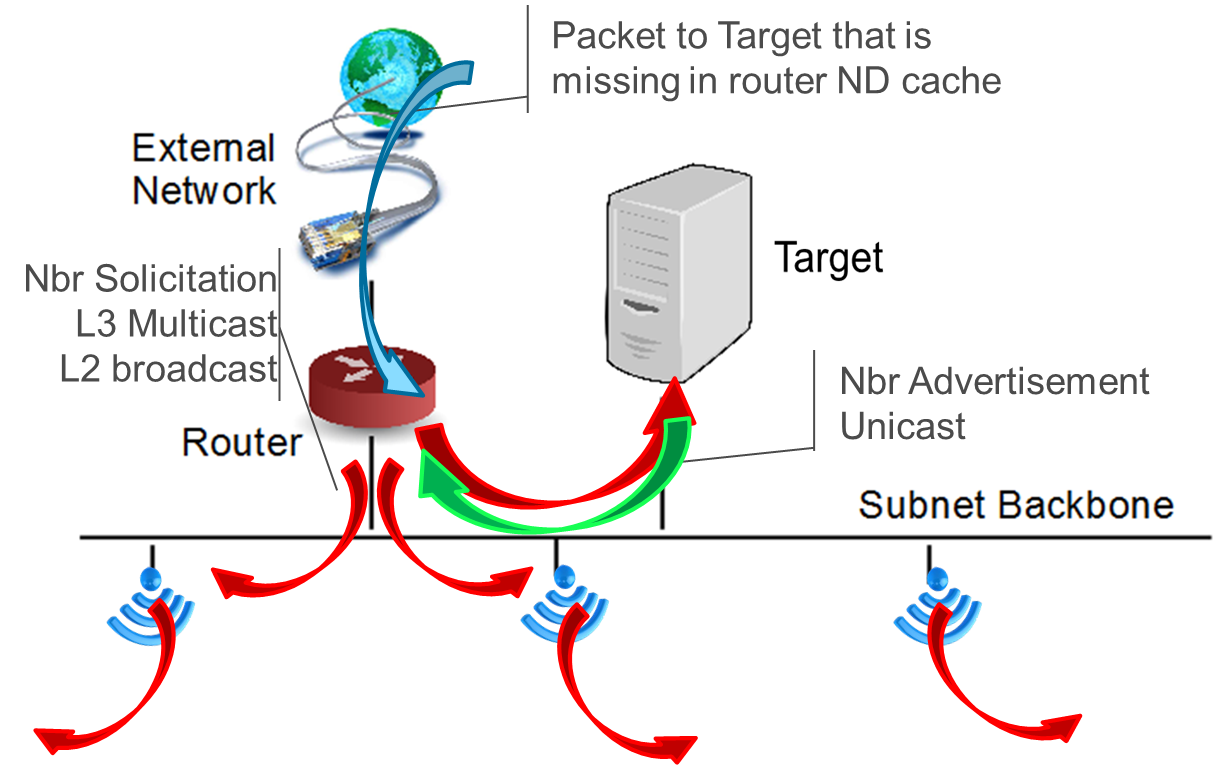 Slide 26
<Pascal Thubert>, <Cisco>
<November 2013>
Flooding for IPv6 Neighbor Discovery
Packet comes in for 2001:db8::A1
Router looks up ND cache (say this is a cache miss)
Router sends NS multicast to solicited-node multicast @
    mapped in this case to 3333 FF00 00A1
Targets answers unicast NA
Target revalidates ND cache for the router, usually unicast
Router creates ND cache entry

Routers have large caches and hosts very small ones
Slide 27
<Pascal Thubert>, <Cisco>
<November 2013>
Flooding for mobility
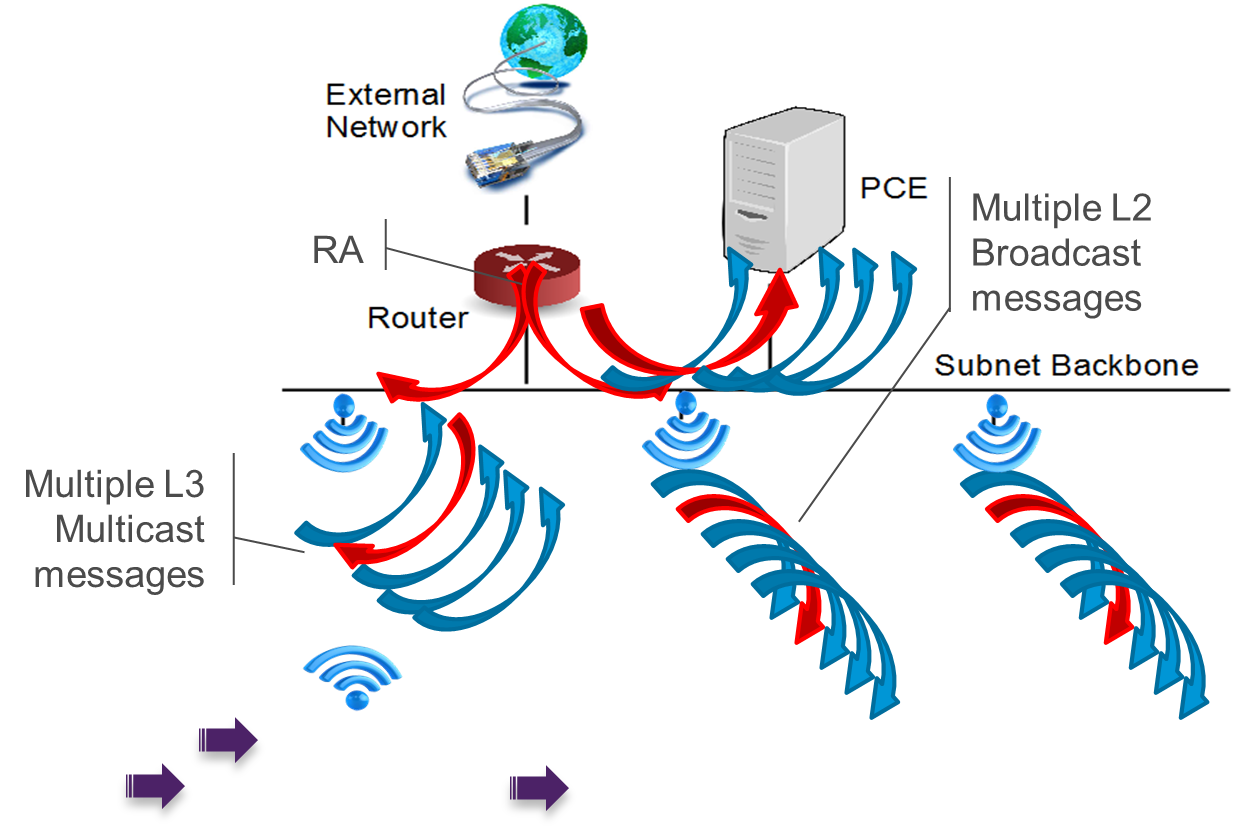 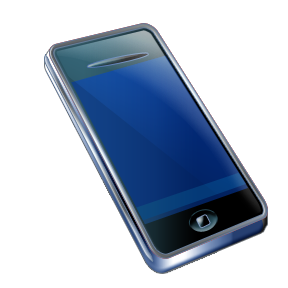 Slide 28
<Pascal Thubert>, <Cisco>
<November 2013>
Flooding for mobility
VM, NFV,Wireless or IoT device moves:
MAC address reachability flooded over L2 switch fabric
Device sends RS to all routers link scope multicast 
Router answers RA (u or m) 
Device sends mcast NS DAD to revalidate its address(es)
Device sends mcast NA(O)

    All these steps can be checked for better efficiency
Slide 29
<Pascal Thubert>, <Cisco>
<November 2013>
Problem2: cross-domain operations
Time synchronization (different precision, propagation)
 MAC frames (different MTU, MAC address, header info)
 End-to-End deterministic track setup
 Multicast and flooding implemented differently
 Broadcast self interfering on attached wireless mesh and drains the batteries

A  number of functionalities are implemented in products to prune some of those flooding with some degree of interference with the protocol operation.
Slide 30
<Pascal Thubert>, <Cisco>
<November 2013>
6TiSCH-related
Collaboration opportunities
Slide 31
<Pascal Thubert>, <Cisco>
<November 2013>
Current 6TiSCH model
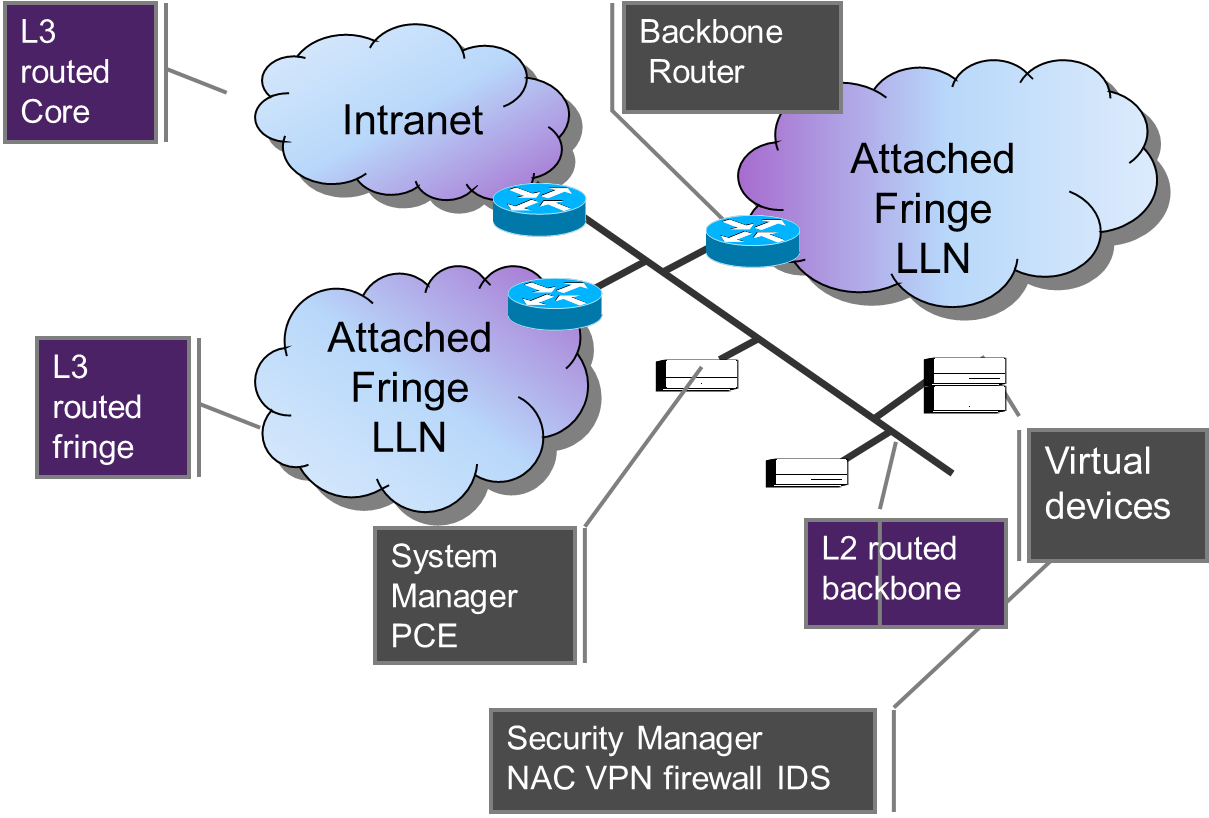 Slide 32
<Pascal Thubert>, <Cisco>
<November 2013>
Case for Layer-2 Backbone
L2 Routing optimizes any-to-any (all set)
Integration of existing IPv4 and IPv6 hosts
IPv6 ND and ARP over limited size broadcast domains
TBD: Avoid leaking LLN MAC addresses
IPv6 proxy ND operation for attached LLNs
IPv6 aggregation and routing at the Backbone Router
Possible work items:
Highly scalable multicast routing to support discovery
MTU harmonization and Time synchronization
Slide 33
<Pascal Thubert>, <Cisco>
<November 2013>
Case for L3 Attached LLNs
L3 Abstracts Complex LLNs 
Multiple PHYs, very different properties
End-to-end path optimization vs. Sequence of L2 paths.
Cost and latency of the backbone usually negligible
RPL (RFC 6550) designed for Fringe Networking 
Optimized for traffic to/from the backbone. 
Objective Functions to adapt to any MAC/PHY
Low Power Lossy Networks fringe
Incompatible with flooding – no broadcast (sleeping node + energy constraints)
Multicast routing done in RPL (using unicast replications)
Controlled dissemination done in MPL (gossiping technique based on trickle)
Possible work items:
Wireless ND to proxy IPv6 ND for LLN attached devices
Slide 34
<Pascal Thubert>, <Cisco>
<November 2013>
Case for X-SDO multicast
IPv6 link scope multicast addresses mapped to 
3333XXXXXXXX Layer-2 address
In particular solicited-node in IPv6 ND 3333FFXXXXXX => 2^24 groups
At L3 and/or L5, a looked up resource can be hashed so as to form 4 octets and form the dest MAC address
L2 to manage multicast operation using portion of the 4 octets
More used bits => more multicast state, less wasted deliveries
RPL can carry multicast registrations to/from the backbone
Could extend in similar L2 operation over the backbone
Slide 35
<Pascal Thubert>, <Cisco>
<November 2013>
Case for X-SDO reservation / forwarding
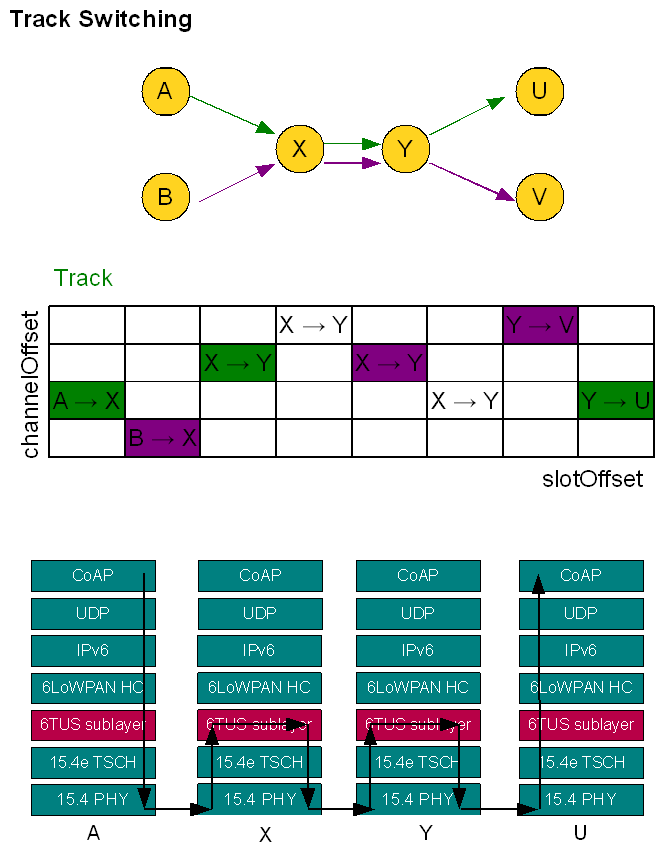 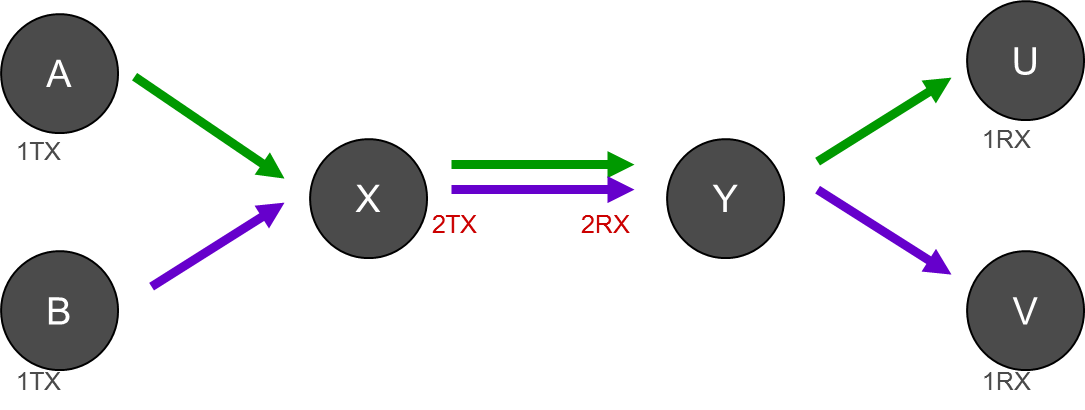 6TiSCH supports 
G-MPLS forwarding
L3 routing
Hybrid for fragments
Setup is still TBD:
Need to set up multihop tracks
IETF has RSVP, NSIS, LDP
IEEE has SRP, 802.1qcc PAR
End-to-end determinism
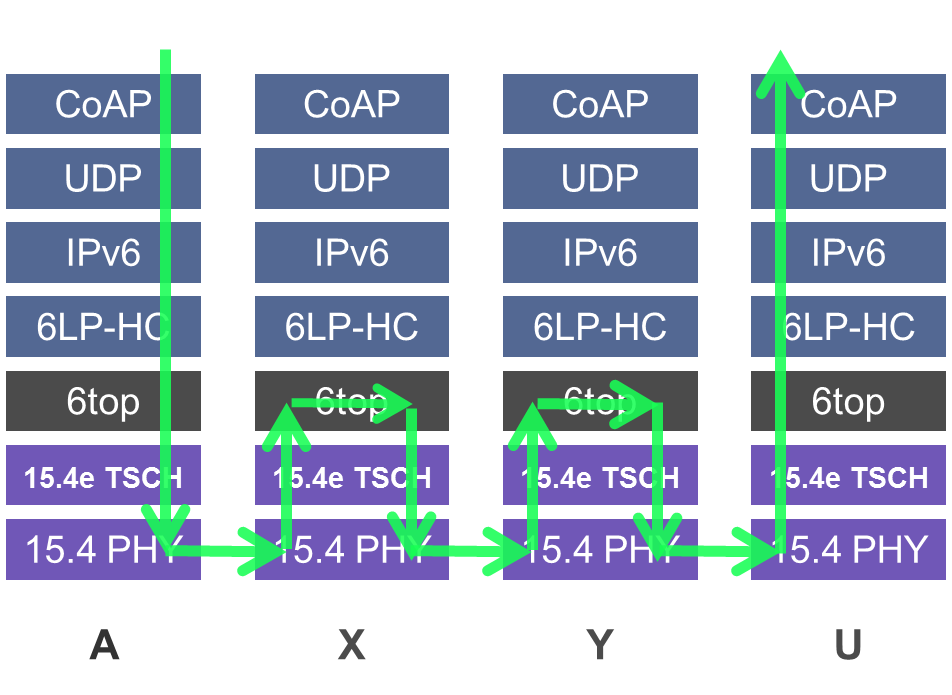 Slide 36
<Pascal Thubert>, <Cisco>
<November 2013>
6TiSCH Approach
The vision
Slide 37
<Pascal Thubert>, <Cisco>
<November 2013>
Direction: IT/OT convergence
Requires new, higher-end paradigm
Reaching more devices and data, farther, cheaper
Guaranteed bandwidth + Optimum Capacity 
Scalable, IPv6 Multilink Subnet abstraction
MUST provide 
High availability, flow isolation, security,
Deterministic guarantees for critical applications
Unhindered Mobility for Wireless Devices
Making Convergence Happen
Learn from Industrial, Air and Space 
IEEE + IETF to replicate and generalize with open standards
Cooperate to share and optimize with mission specific SDOs
Slide 38
<Pascal Thubert>, <Cisco>